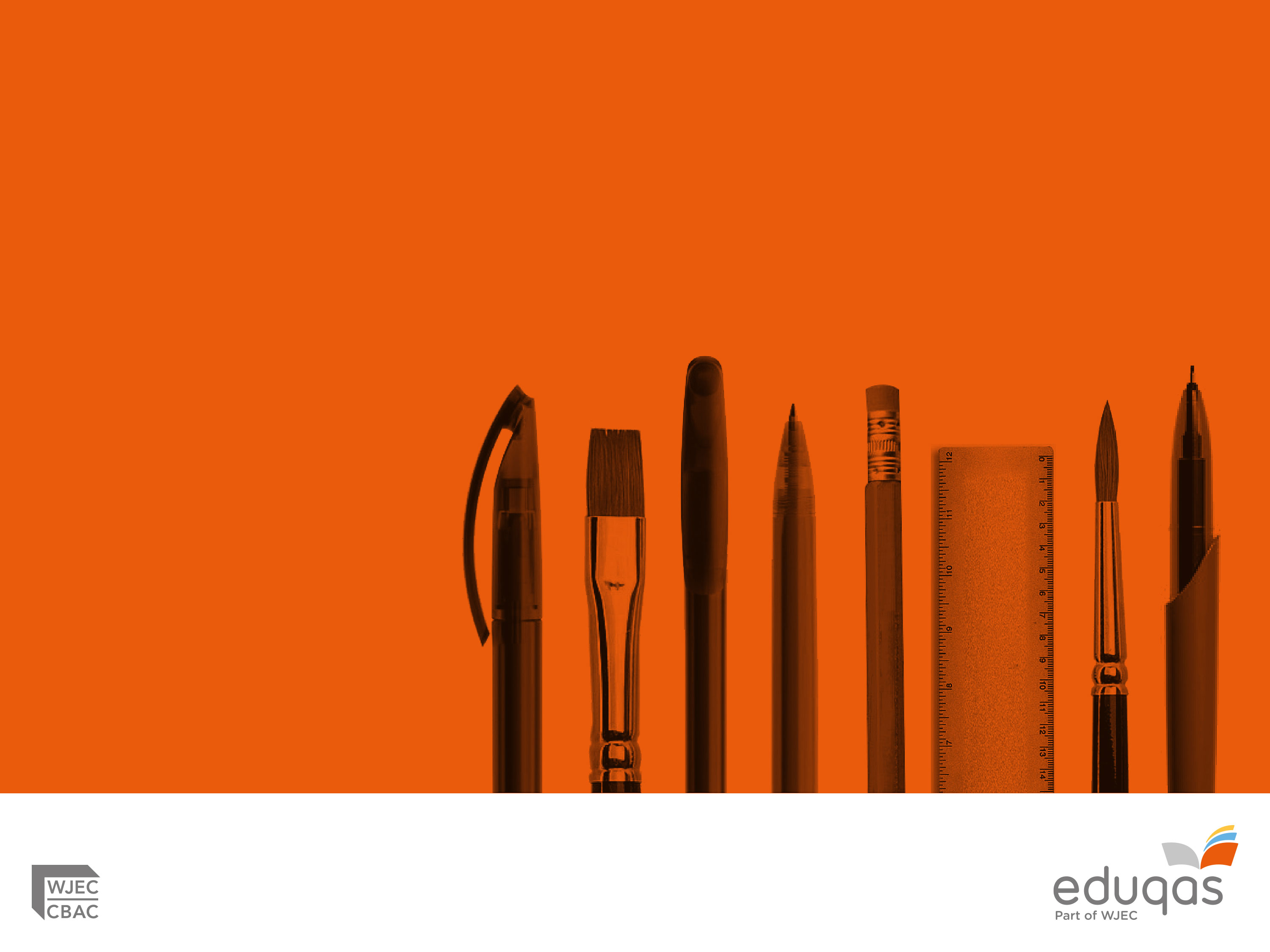 Common Practical Assessment Criteria

Presentation 2
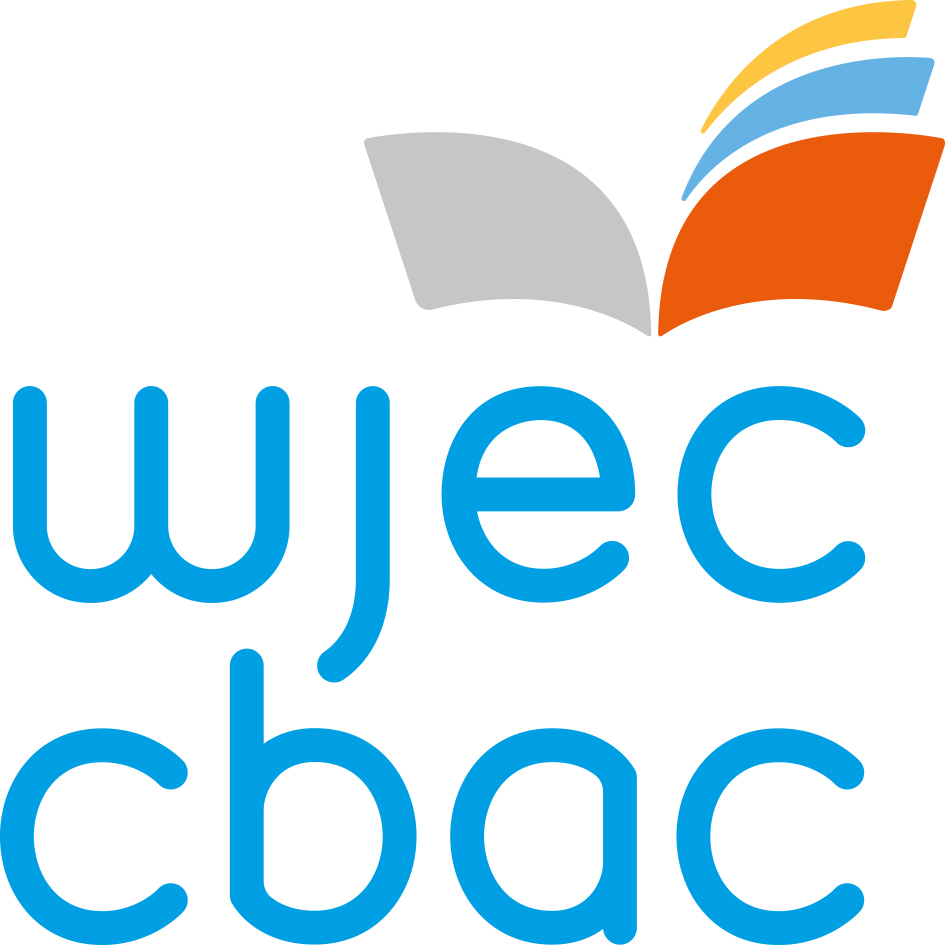 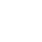 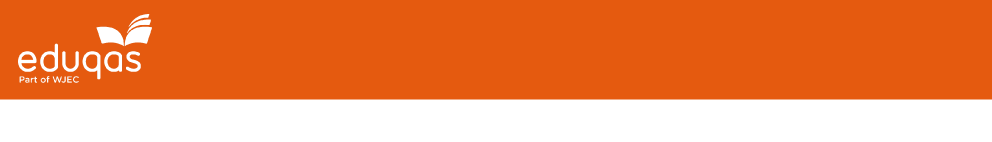 The criteria
CPAC 1		Follows written procedures
CPAC 2		Applies investigative approaches and methods
				when using instruments and equipment
CPAC 3		Safely uses a range of practical equipment 
				and materials
CPAC 4		Makes and records observations
CPAC 5		Researches, references and reports
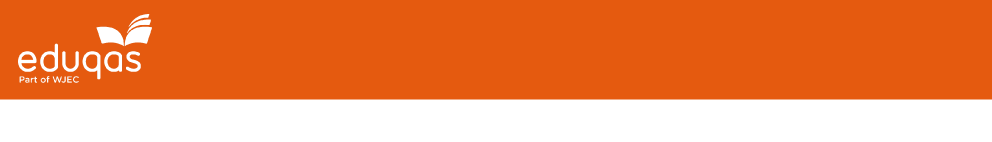 The criteria for a pass
In order to be awarded a Pass a Learner must, by the end of the practical science assessment, consistently and routinely meet the criteria in respect of each competency. 

A Learner may demonstrate the competencies in any practical activity undertaken as part of that assessment throughout the course of study.
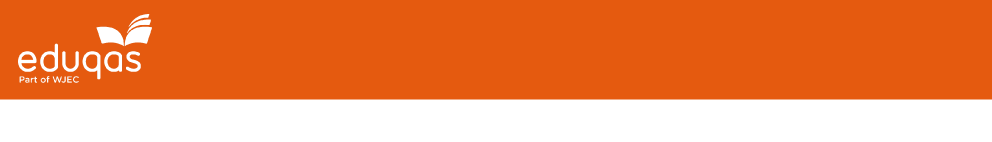 The criteria for a pass cont. ….
Learners may undertake practical activities in groups. 
However, the evidence generated by each Learner must demonstrate that he or she independently meets the criteria outlined below in respect of each competency. Such evidence – 
will comprise both the Learner’s performance during each practical activity and his or her contemporaneous record of the work that he or she has undertaken during that activity, and 
must include evidence of independent application of investigative approaches and methods to practical work.
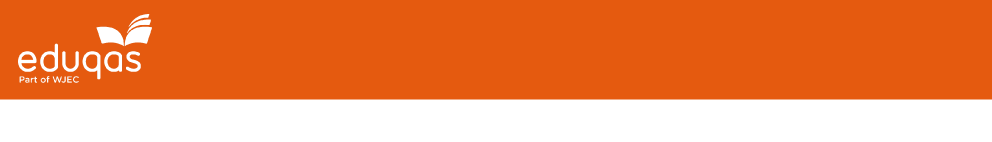 CPAC 1
CPAC 2
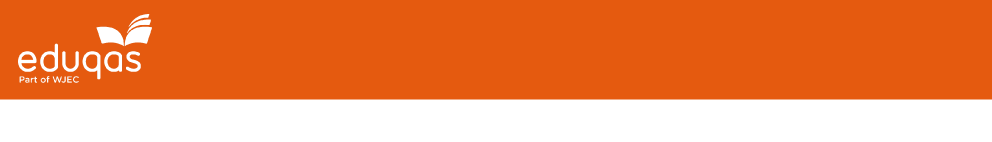 CPAC 3
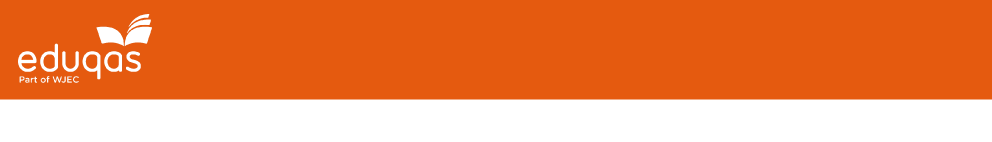 CPAC4
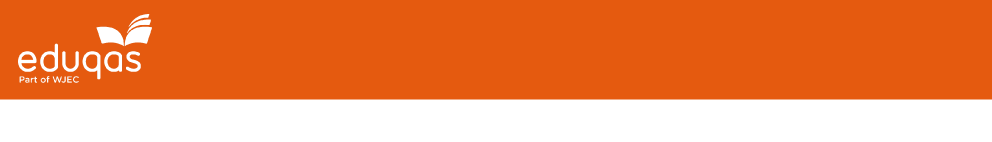 CPAC 5
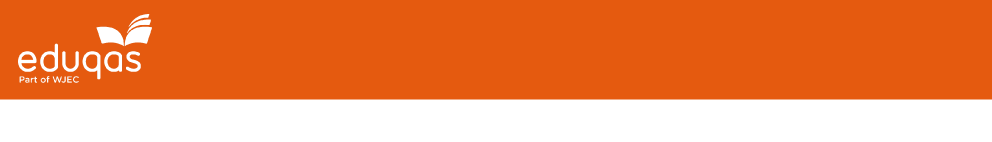 The standard
See word documents 
2.3 The Standard
2.4 Pen portraits
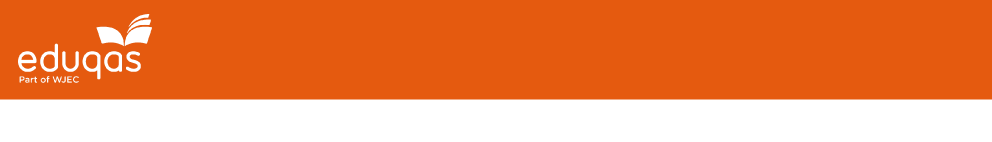 Practical science statement
In respect of each assessment cycle for each GCE A level qualification in Biology, Chemistry or Physics which it makes available, an awarding organisation must – 
require each Centre to provide a practical science statement to the awarding organisation.
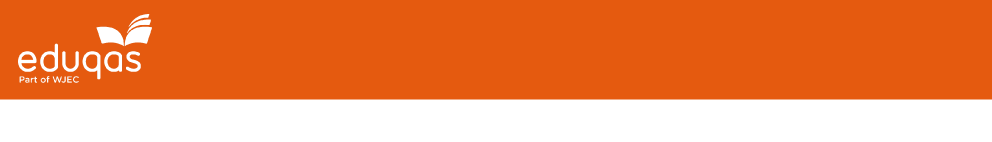 Practical science statement
For the purposes of this condition, a ‘practical science statement’ is a true and accurate written statement made by a-
(a) completed at least 12 practical activities as required by the awarding organisation, and 
(b) made a contemporaneous record of the work which that Learner has undertaken during those practical activities.
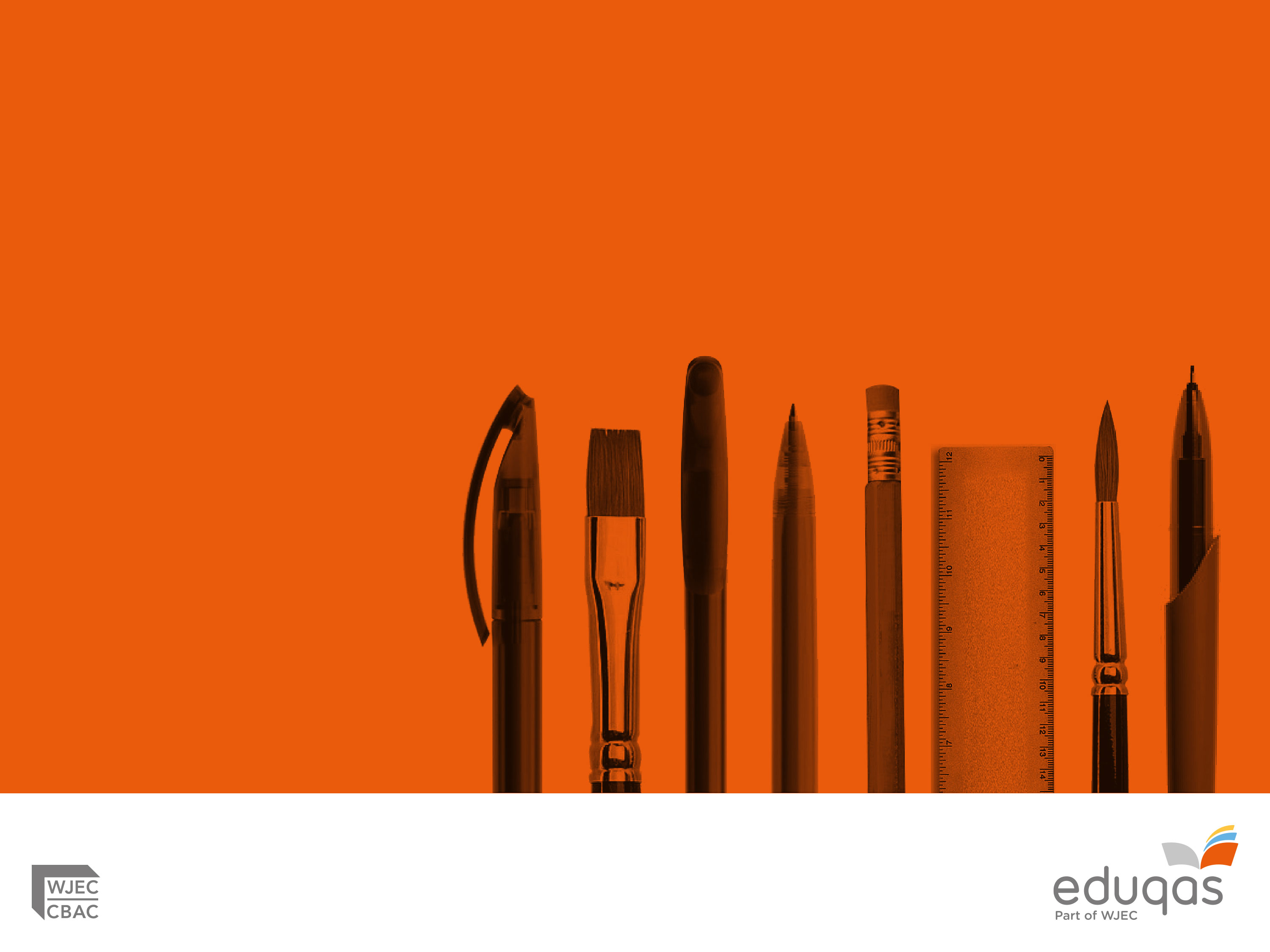 Any Questions?
Contact our specialist Subject Officers and administrative team for your subject with any queries.  

helen.francis@eduqas.co.uk
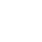